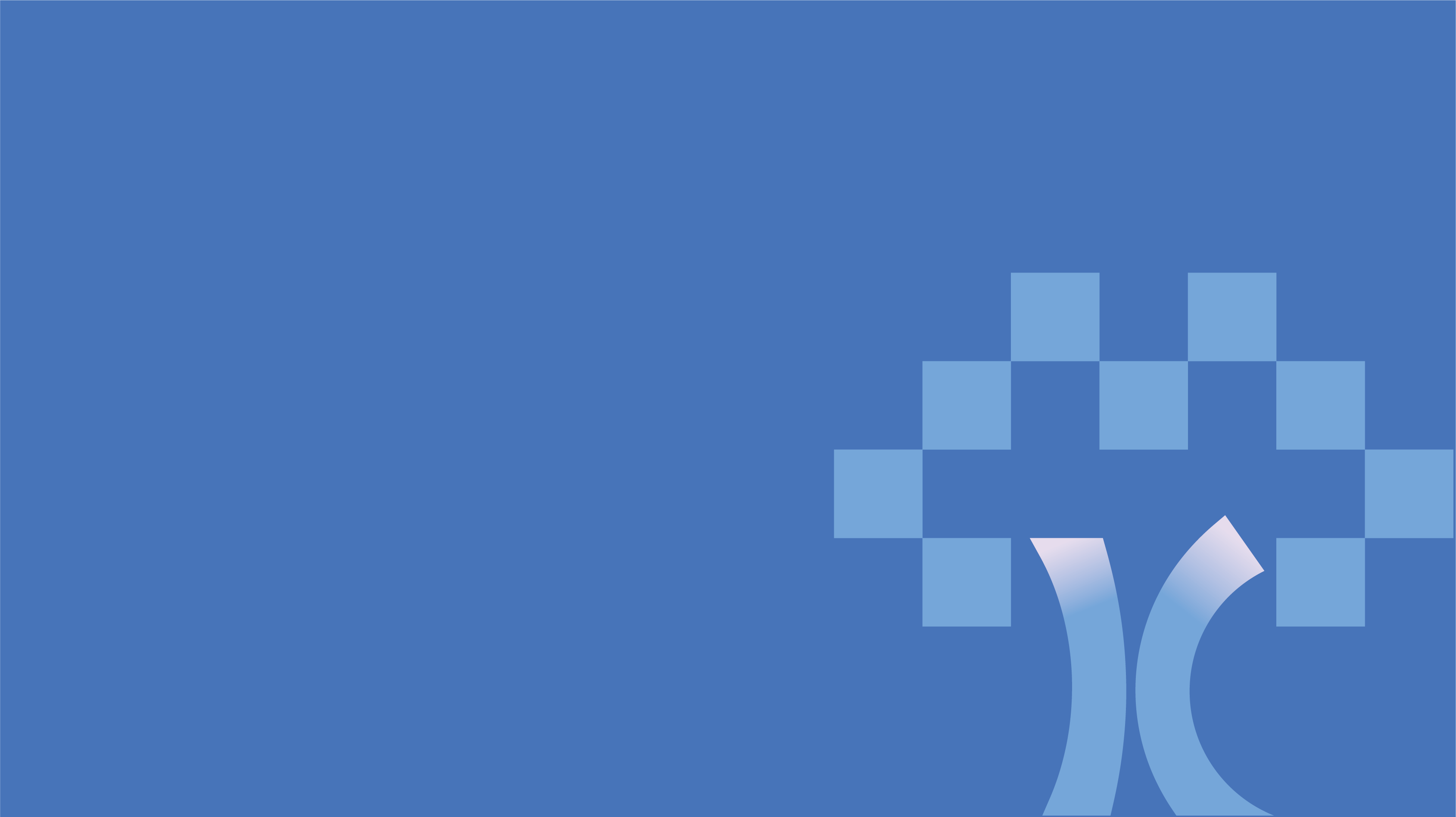 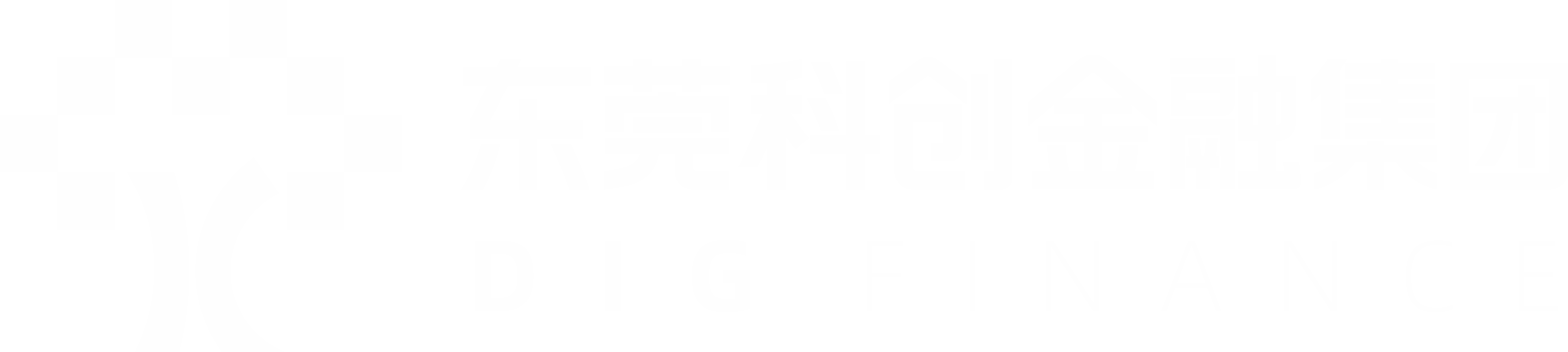 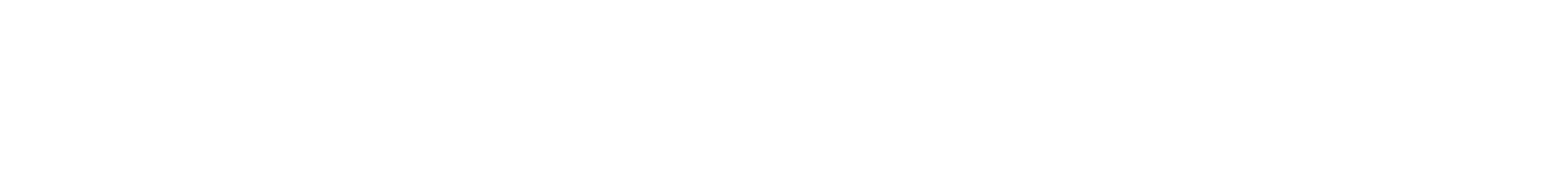 东莞科创金融集团
创新/务实/人本/深耕
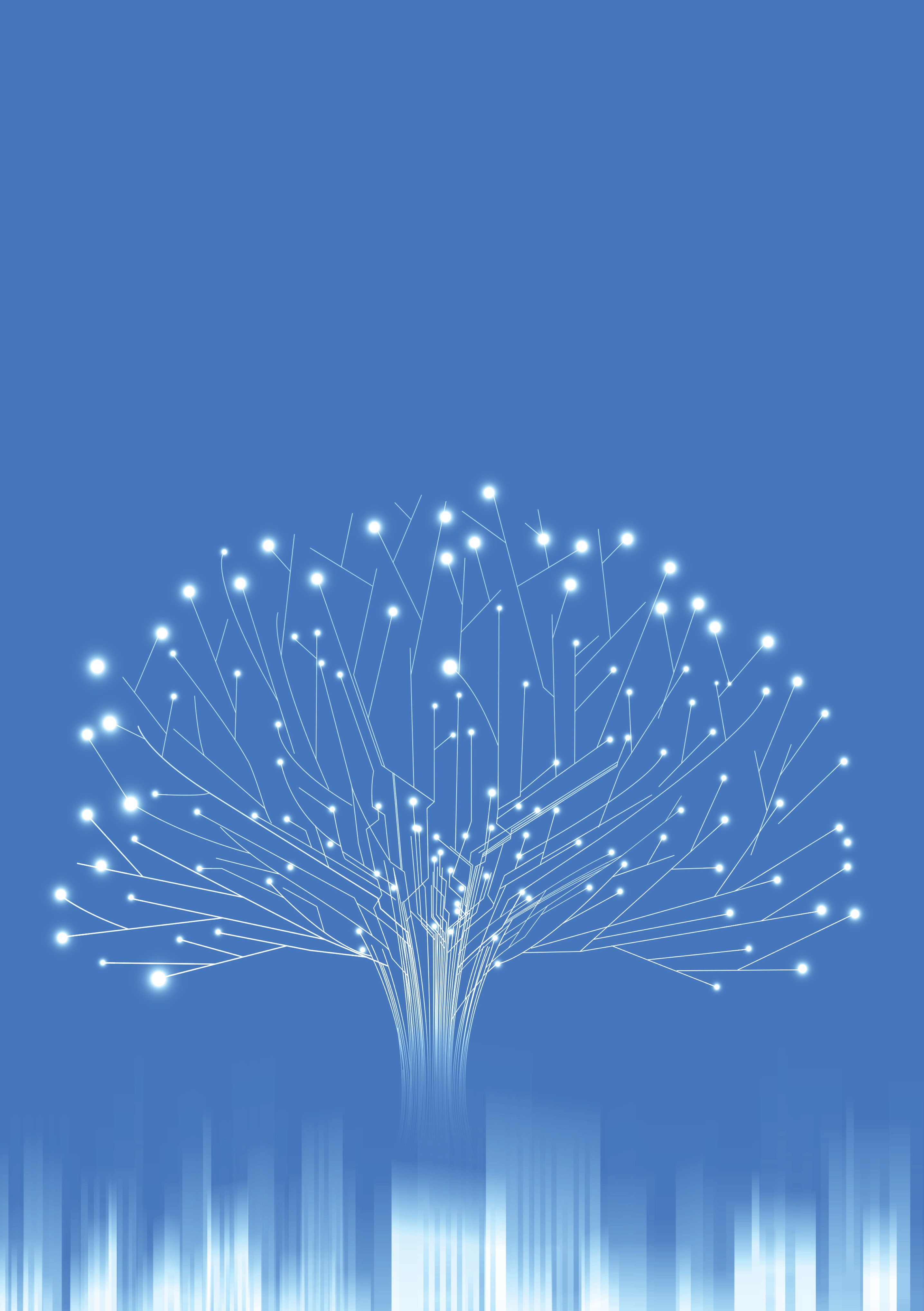 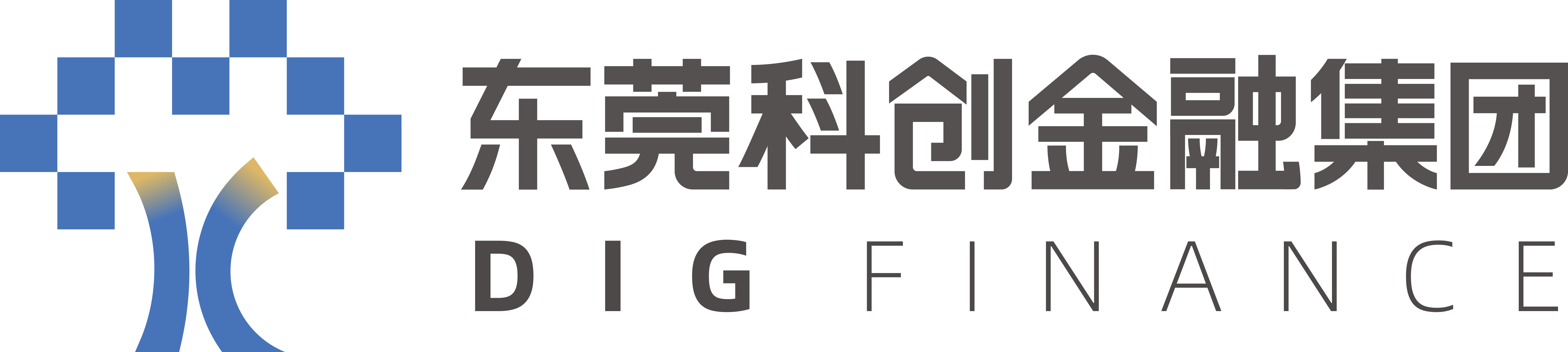 Contents
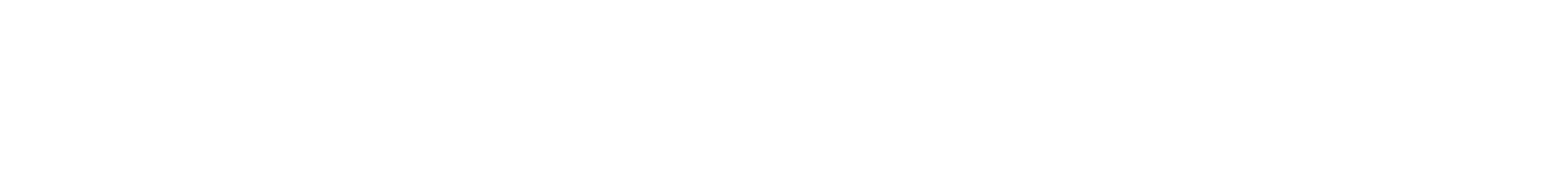 目录
创新/务实/人本/深耕
01
Enterprise proﬁle
企业简介
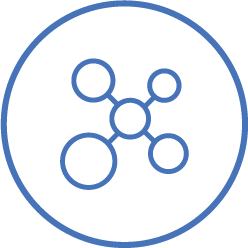 01
Enterprise culture
企业文化
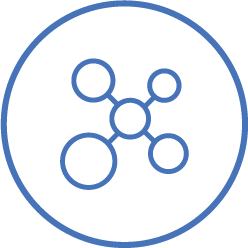 01
Corporate brand positioning
企业品牌定位
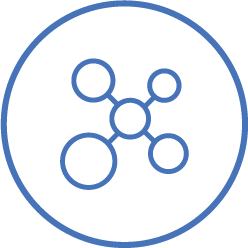 01
Enterprise service system
企业运营模式
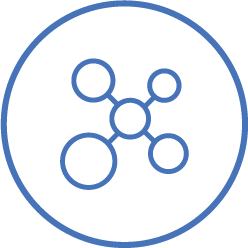 01
Enterprise service system
企业服务体系
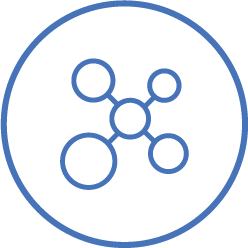 01
Enterprise cooperation resources
企业合作资源
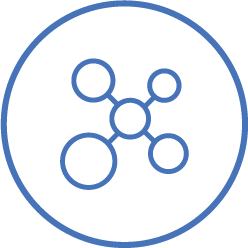 01
Enterprise expansion plan
企业拓展计划
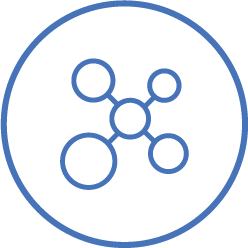 01
enterpriseproﬁle
企业简介
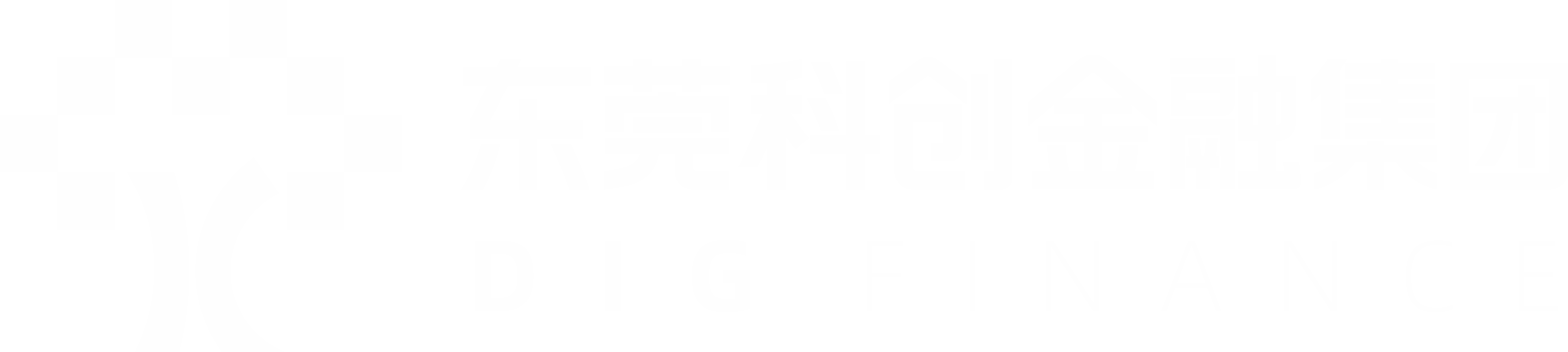 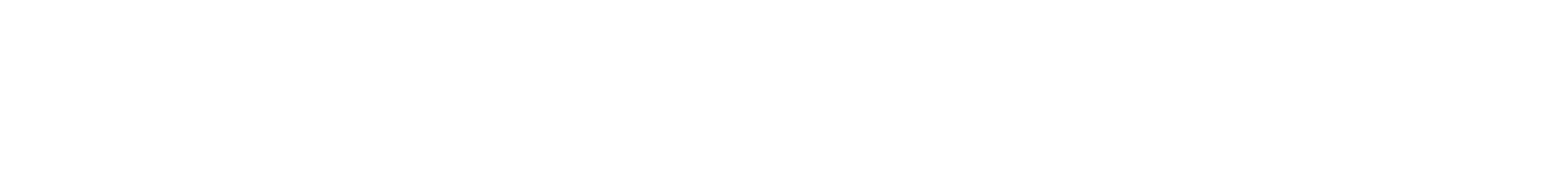 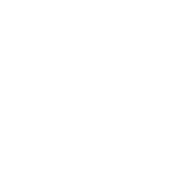 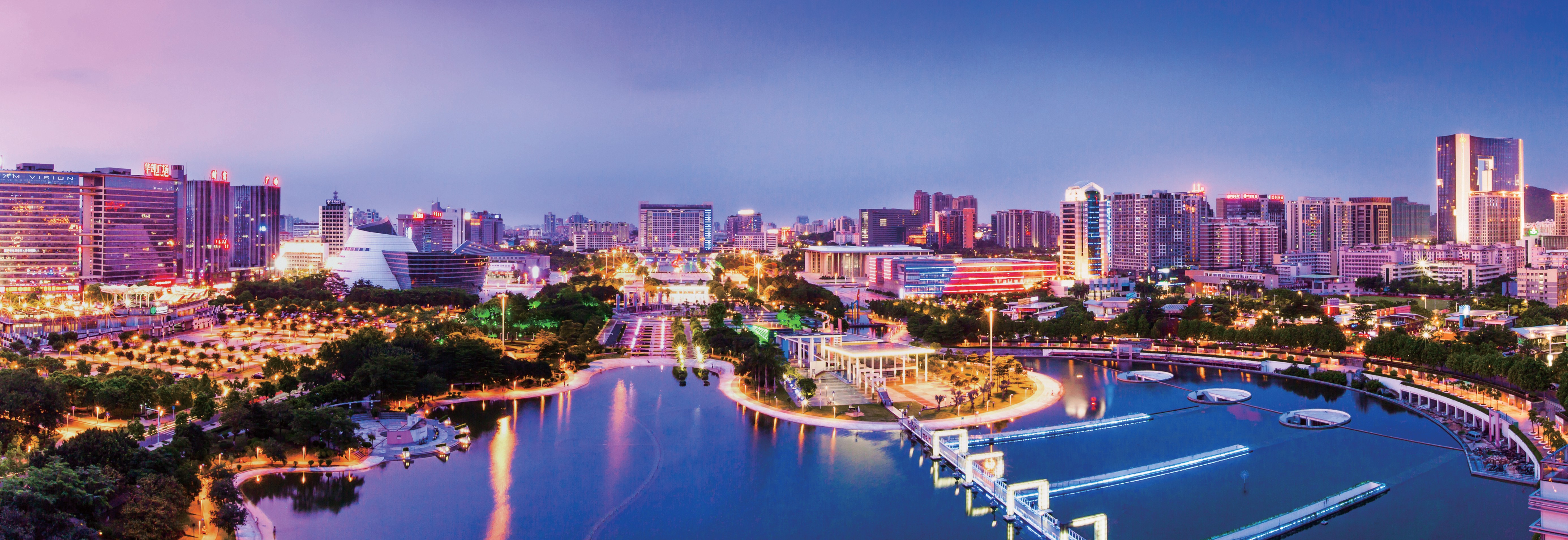 创新/务实/人本/深耕
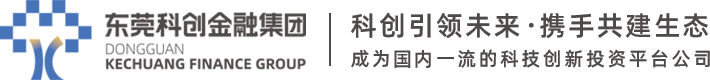 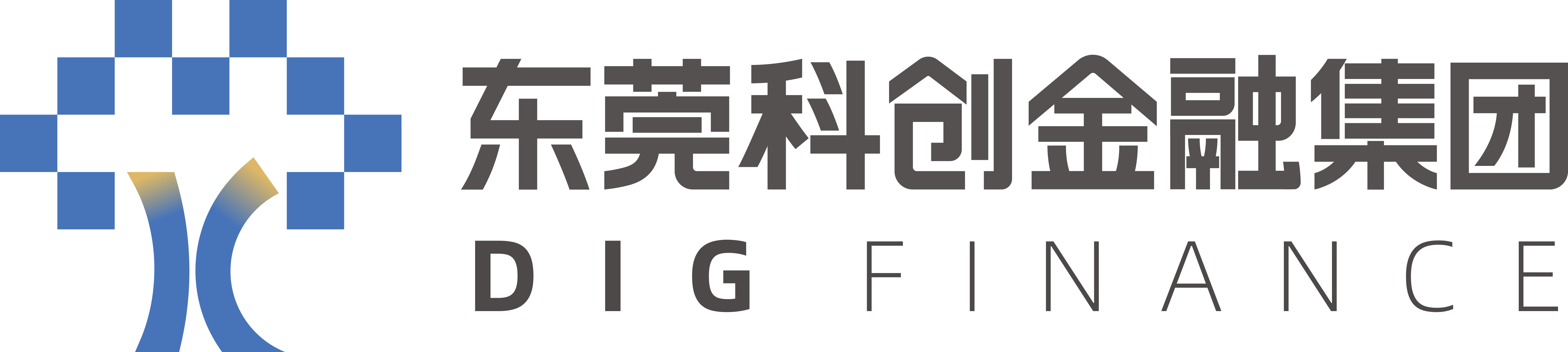 01
enterprise proﬁle
企业简介
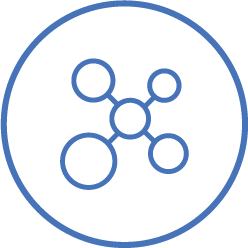 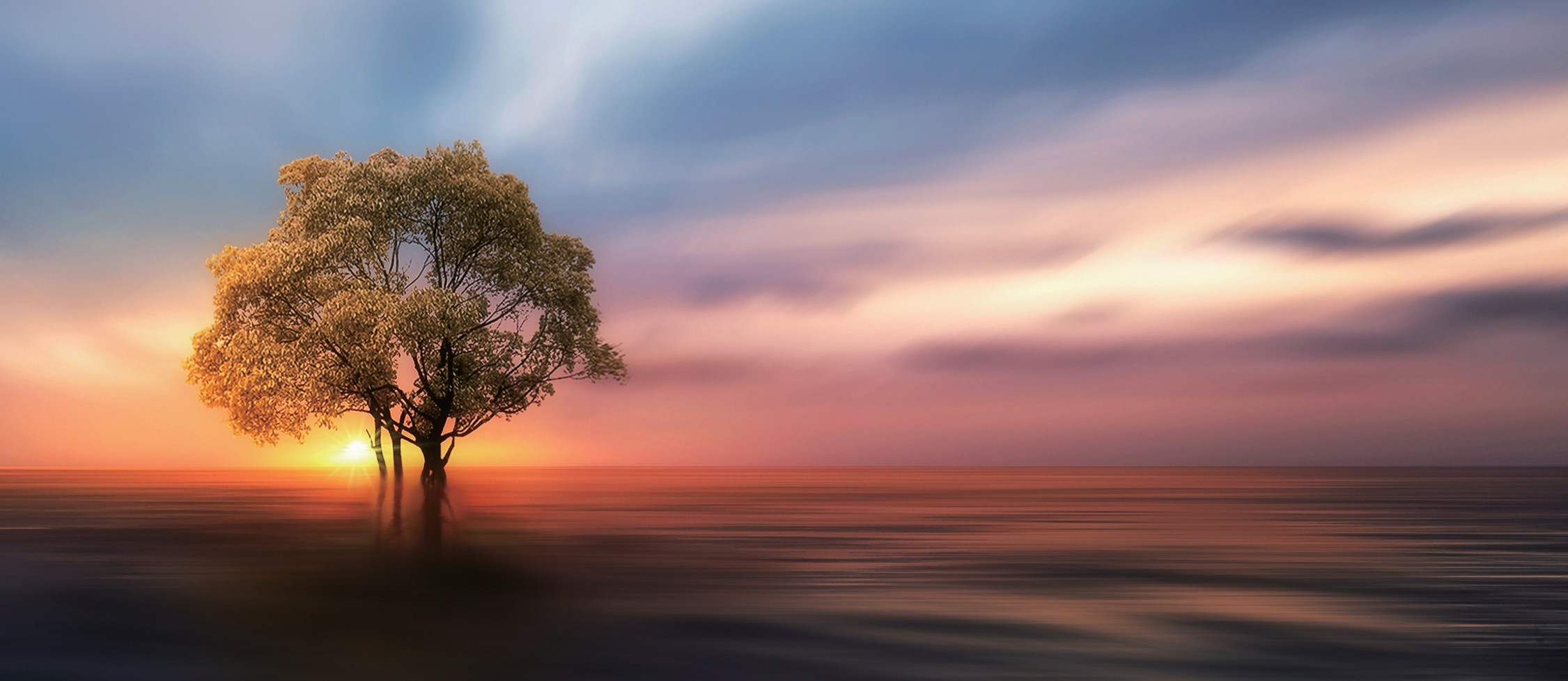 东莞科技创新金融集团有限公司为东莞市市属重点国有企业，根据市委市政府的要求，  东莞科技创新金融集团有限公司及下属子公司（以下简称“东莞科创金融集团”）致力 打造成为东莞市创新创业和科技发展领域的产业基金运作平台、国有资本投资平台以及 科技金融服务平台，服务于我市创新驱动发展战略和经济产业转型升级。
创新/务实/人本/深耕
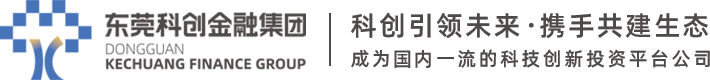 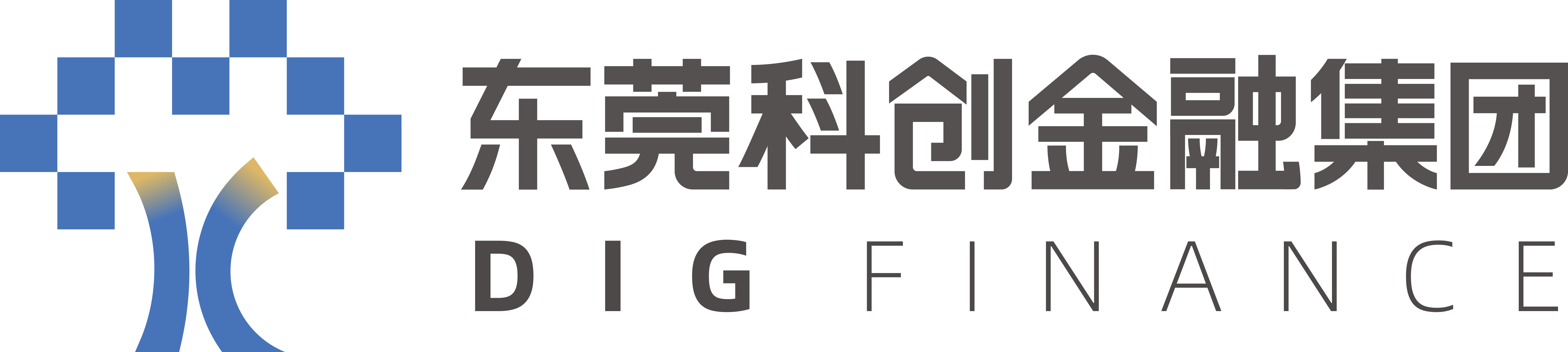 02
enterprise culture企业文化
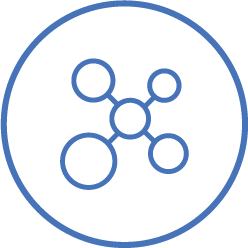 内容编辑区
创新/务实/人本/深耕
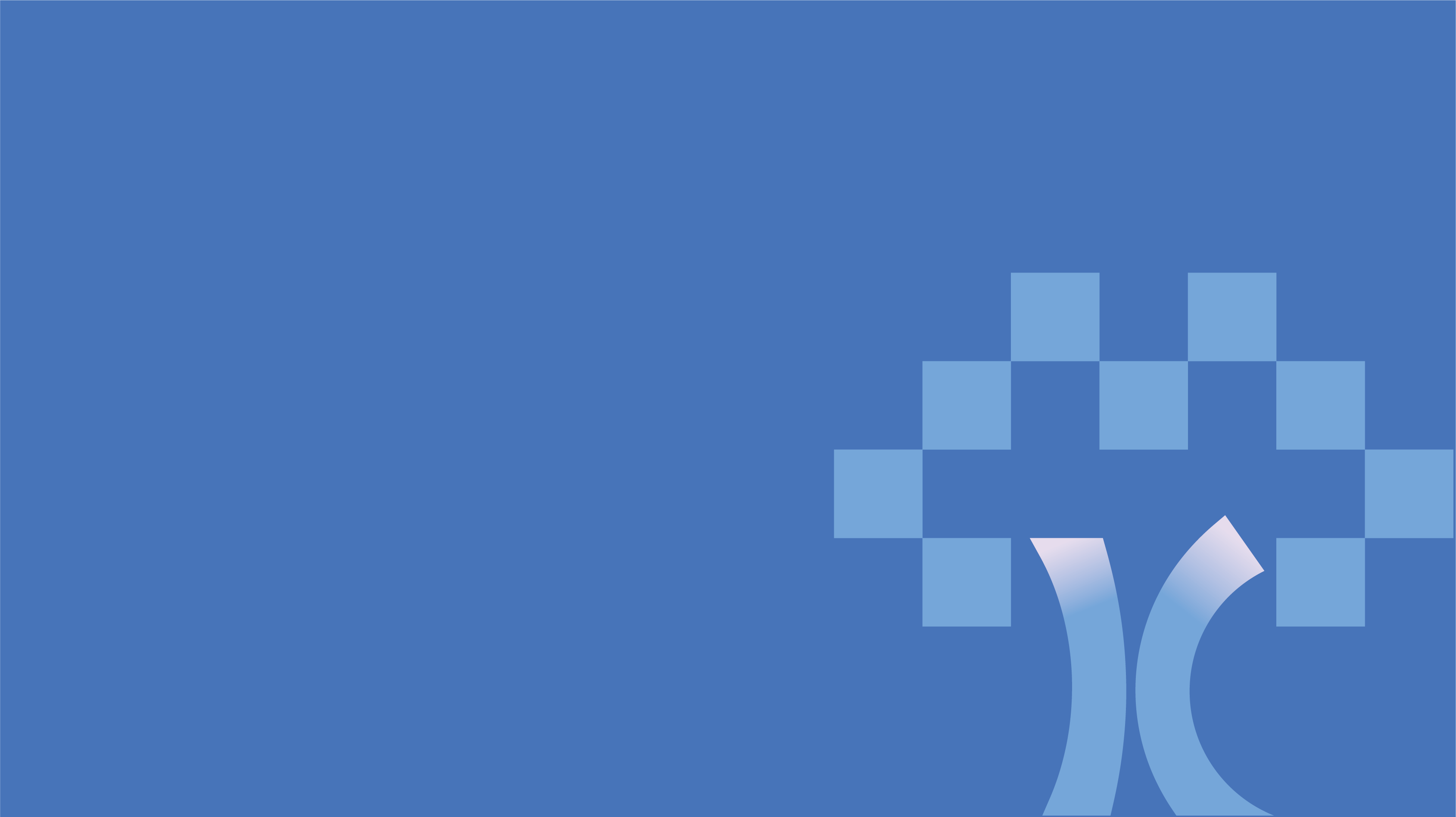 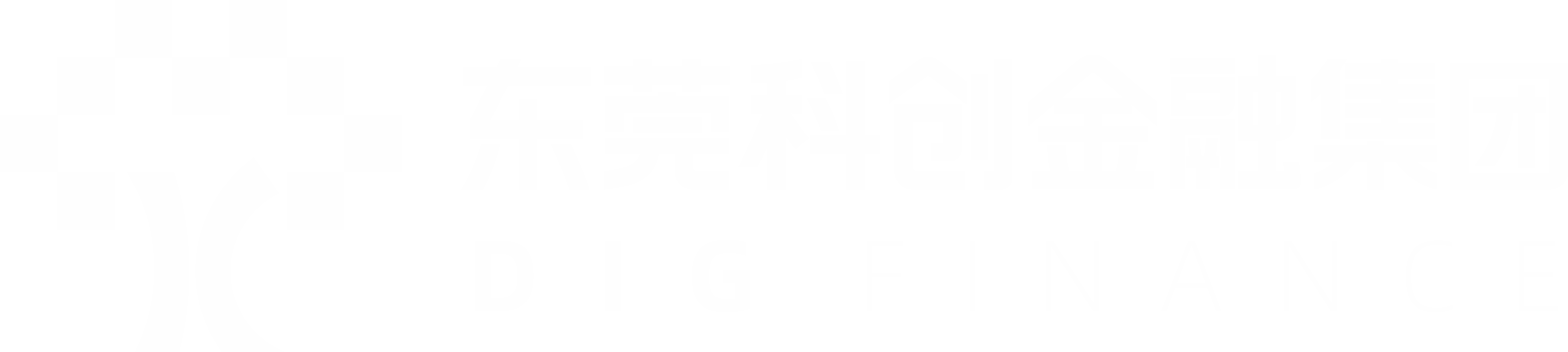 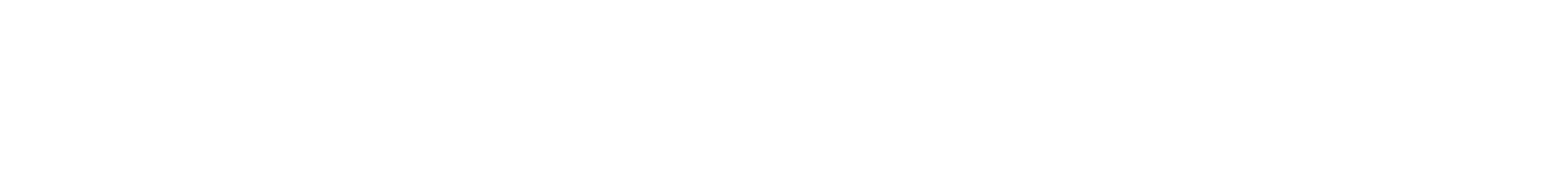 THANKS
创新/务实/人本/深耕